Superstar Cities and Left-Behind Places
A long-run perspective on US interregional inequality
Tom Kemeny, Queen Mary, University of London
Michael Storper, UCLA & London School of Economics
US convergence ends around 1980
Note: Authors’ estimates, using 1940, 1950, 1960, 1970, 1980, 1990, 2000, 2009-11, and 2017 Decennial and ACS data for 722 Commuting Zones; Worker contributions weighted by effective labor supply x person weights x locational weights. Gini coefficients are weighted by population.
US convergence ends around 1980
Note: Authors’ estimates, using 1940, 1950, 1960, 1970, 1980, 1990, 2000, 2009-11, and 2017 Decennial and ACS data for 722 Commuting Zones; Worker contributions weighted by effective labor supply x person weights x locational weights. Gini coefficients are weighted by population.
Rising post-1980 dispersion in the EU
Note: figures from Roses, J. and Wolf, N. (2018). Regional economic development in Europe, 1900-2010: A description of the patterns. CEPR Discussion Paper No. DP12749. 16 countries, 173 regions.
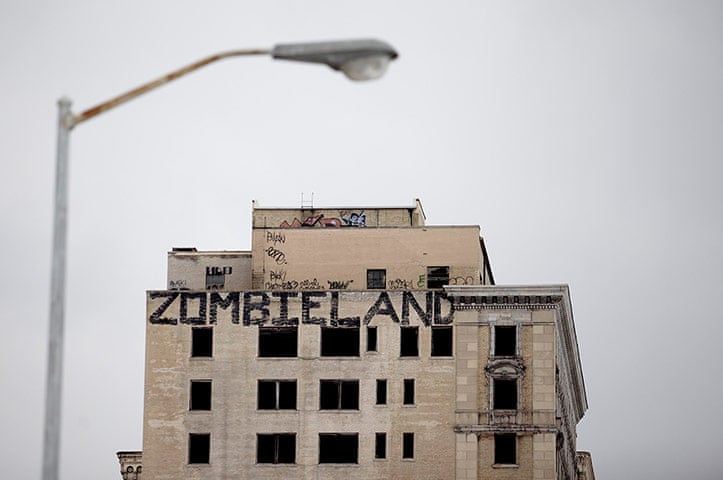 “…Orthodox economics has few answers to the problem of regional inequality...If we cannot understand and respond to the causes, ‘populist insurgents will’ (Economist, 2016)
Photo credit:  
JD Pooley/Getty Images
Roadmap
Interregional inequality: Empirical patterns
The state of existing theory
Necessary ingredients for a sufficient theory
A proposal: labor demand and behind it, disruptive innovation
Implications
Empirical Patterns
Incomes, migration, costs and local interpersonal inequality
Not Bezos, Buffett and the Kochs
Note: Authors’ estimates, using 1940, 1950, 1960, 1970, 1980, 1990, 2000, 2009-11, and 2017 Decennial and ACS data for 722 Commuting Zones; Workers weighted by labor supply. Gini coefficients are weighted by population.
[Speaker Notes: Compare with nongeographrical results using CBO ‘comprehensive income’ data ie top 5% and especially top 1%, income share rising 228% from 7.9 to 17% by 2007; compared with 15% increase in the remaining top 4%. See DeNavas-Walt et al 2010 and also The Great Recession and the Distribution of Household Income, edited by Stephen P. Jenkins, Andrea Brandolini, John Micklewright, Brian Nolan, p.216]
Graduates flock to initially-skilled cities >1980
Note: Authors’ estimates, using 1940, 1980 and 2017 Decennial and ACS data for 722 Commuting Zones
Location shapes graduate returns, post-1980
Note: Authors’ estimates, using 1940, 1950, 1960, 1970, 1980, 1990, 2000, 2009-11, and 2017 Decennial and ACS data for 722 Commuting Zones; Workers weighted by labor supply. Gini coefficients are weighted by population.
[Speaker Notes: Consistent post-1980 with Wang (2016) and Baum-Snow and Pavan (2012)]
Rising housing costs, above all in superstars
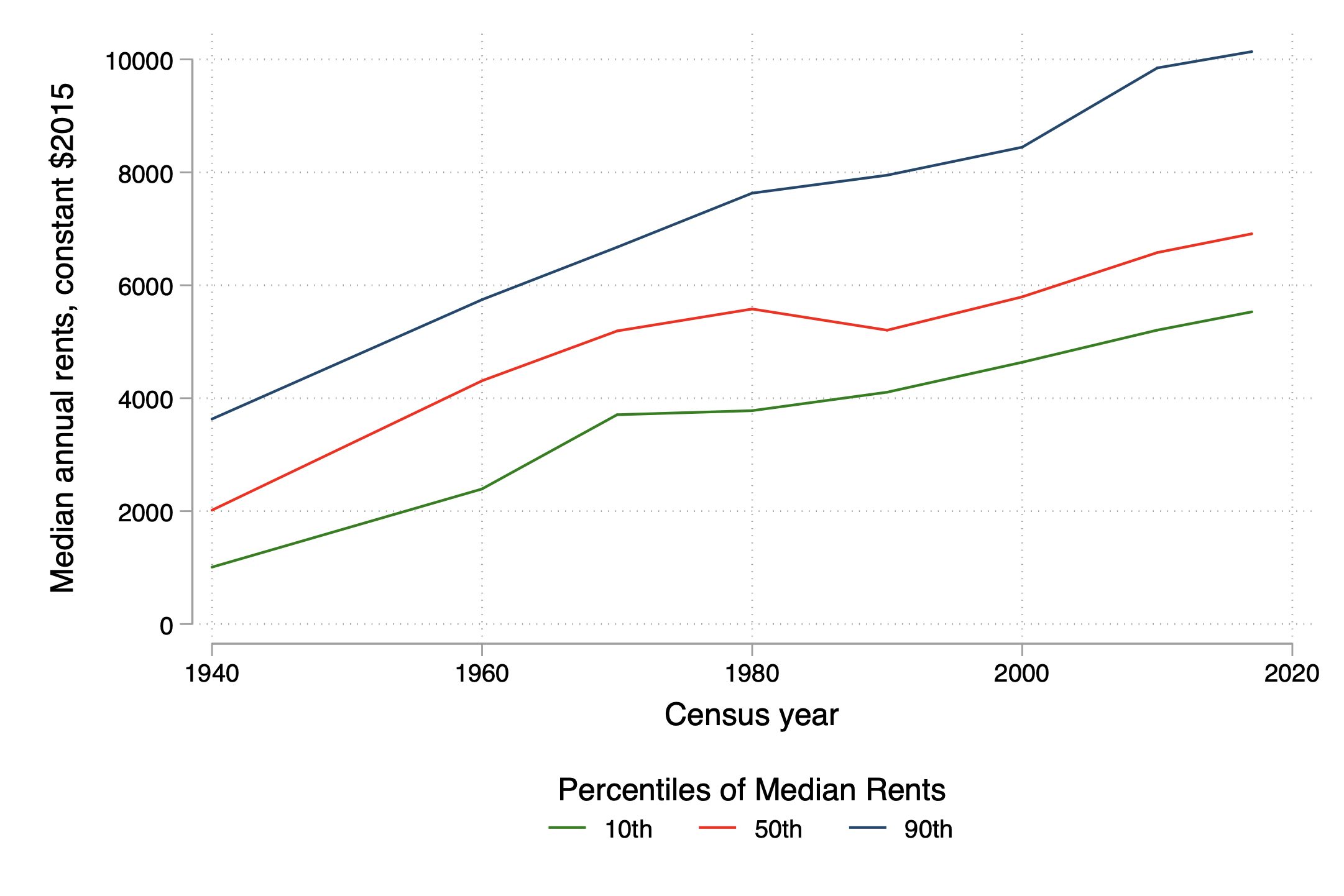 Note: Authors’ estimates, using 1940, 1960, 1970, 1980, 1990, 2000, 2009-11, and 2017 Decennial and ACS data for 722 Commuting Zones.
Median real incomes in larger cities improved while smaller have fallen
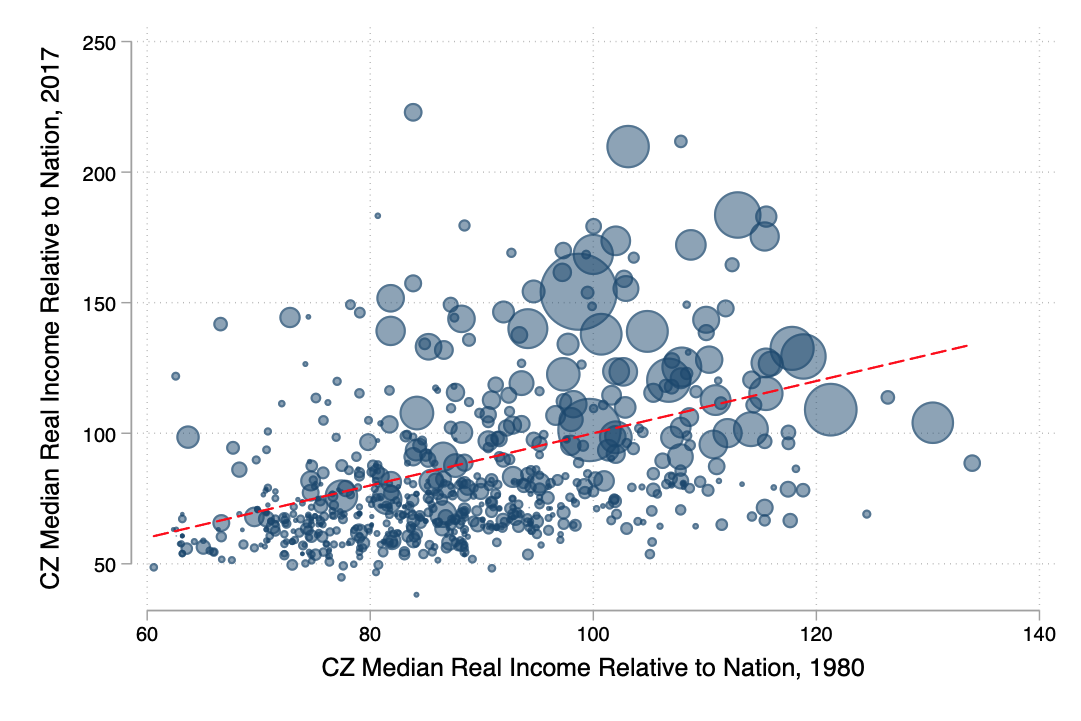 Note: Authors’ estimates, using 1980 and 2017 Decennial and ACS data for 722 Commuting Zones. Red line indicates equality (45 degrees)
Median real incomes in larger cities improved while smaller have fallen
Boston
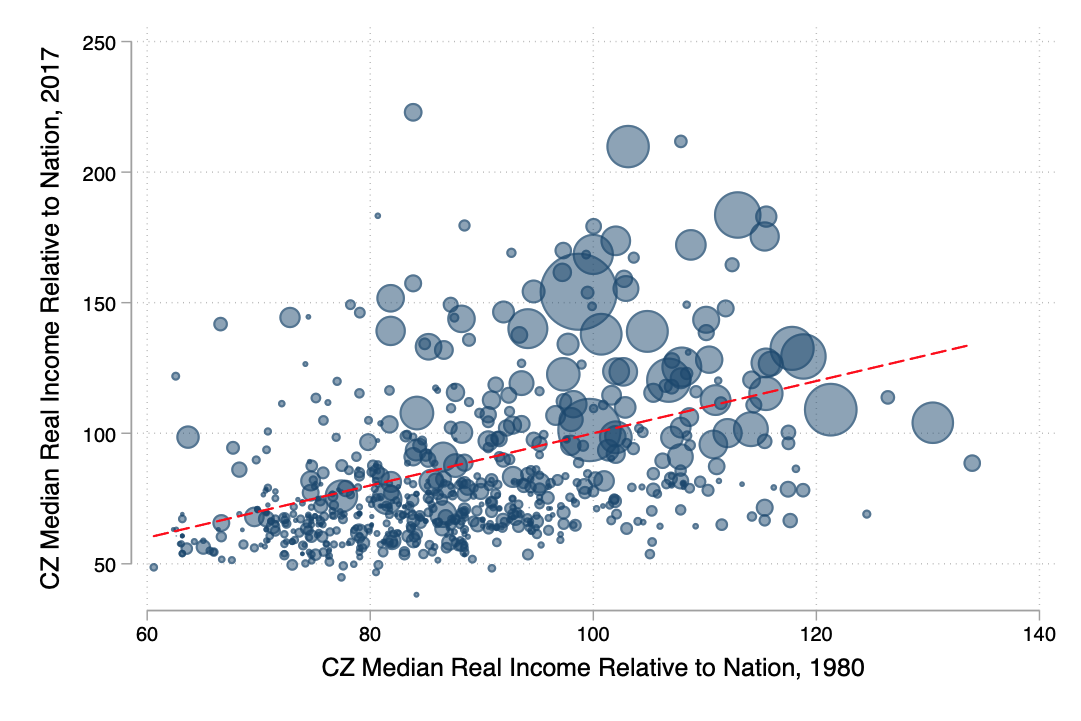 Houston
San Jose
Los Angeles
Chicago
Note: Authors’ estimates, using 1980 and 2017 Decennial and ACS data for 722 Commuting Zones. Red line indicates equality (45 degrees)
The squeeze is unevenly distributed: Households w/ 4+ years of college vs rest
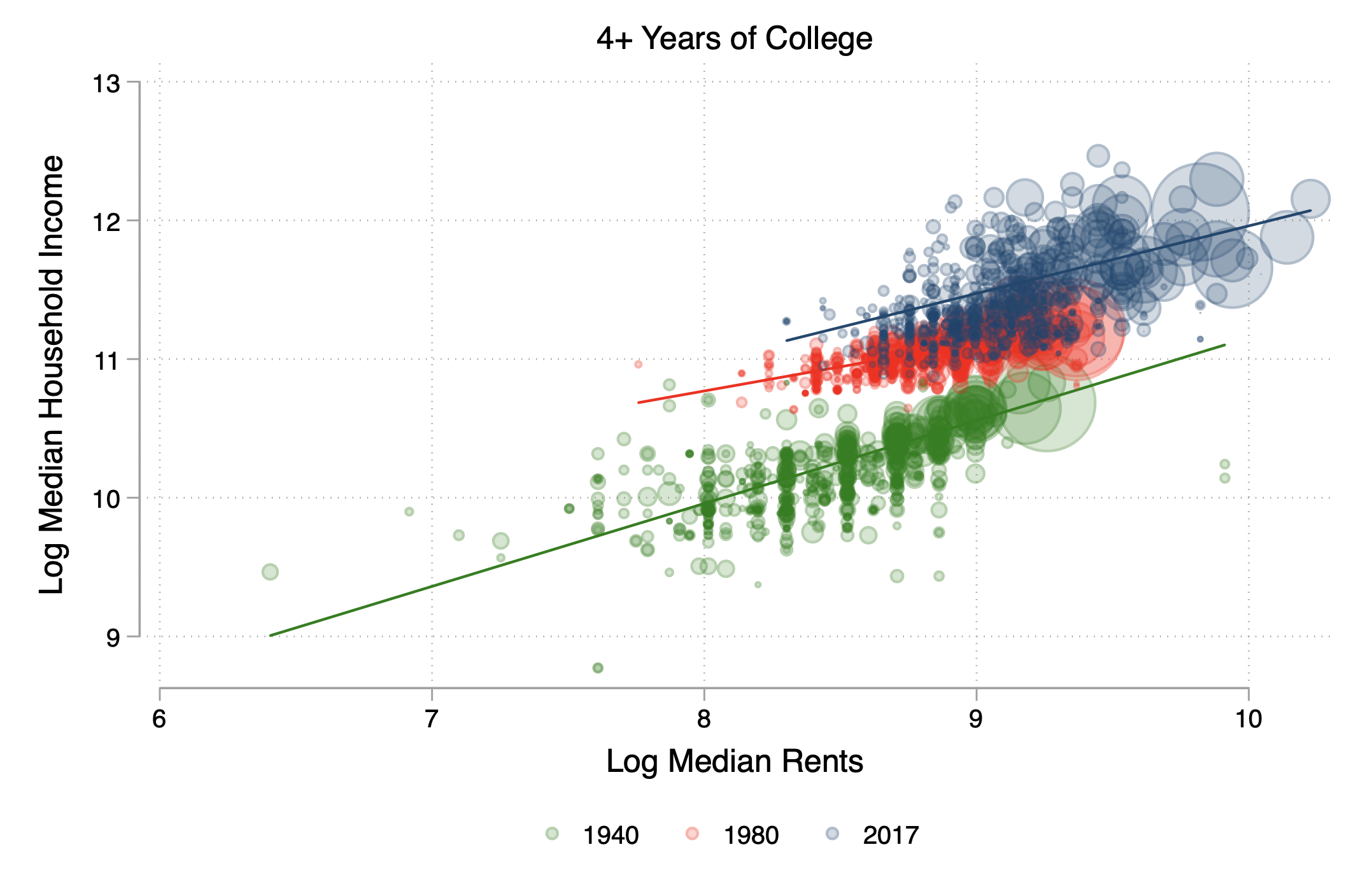 Note: Authors’ estimates, using 1940, 1980 and 2017 Decennial and ACS data for 722 Commuting Zones.
Local interpersonal inequality *now* rises with income
Note: Authors’ estimates, using 1980 Decennial and 2017 ACS data for 722 Commuting Zones.
Recapping the empirical story
Convergence ends in 1980, big jump in divergence 1980-1990
Not f(Bezos-Koch)
Graduates concentrating and reaping wage premia
Housing costs rising, but post-1980 especially in superstars
Median household in many superstars still well off in real terms
Local inequality highest in superstars, formerly not so
Prominent explanations
Prominent explanations: Labor Supply
Proximate cause: selective migration of graduates
Preferences
Interaction/spillovers (Glaeser et al, 2006; Moretti, 2004) 
Urban amenities  (Glaeser, 2001; Florida, 2002, Lee, 2010)
Barriers to mobility
Housing supply: overregulation limits less-educated (Ganong & Shoag, 2017)
Preferences for staying put (Kosar et al, 2019)
These might all be true, but
How do we know these are not intermediate outcomes?
Why do these switch suddenly in 1980?
Rising skill-biased labor demand in (selected) cities
What should a sufficient theory do?
Questions for a theory to answer
Empirically
Why people and incomes spread out between 1940 and 1980?
Why graduates started concentrating after 1980?
Why are returns to education converging between 1940 and 1980?
Why divergent returns to graduates (only) after 1980?
Changes in dispersion of costs, amenities and interpersonal inequality
Going deeper with mechanics
Two regimes and an alternation
Consider common ‘structural’ features that shape these patterns?
A proposal
A theory premised on labor demand
Demand (proximate cause), technology (deep cause)
Economic historians: growth & demand regulated by technology
Episodic disruption: new, general purpose technologies (GPTs) 
The motor of growth (Mokyr, David, Rosenberg, Moser, Jovanovic etc)
Wave-like tendencies over time
Initial rush of development and innovation  eventual slowdown
Tendency to move from tacitness  eventual codification
Crudely applied to spatial structure ~ tacitness and space
Near in time: centripetal forces concentrating demand and returns
Eventually: diffusion leads to deconcentration of demand and returns
Framework
Locations: initially-identical  A and B
Products: 2 inputs technology and labor
General purpose technologies (GPTs): 2 types  ‘new’ or ‘old’, 
Age signifies progressive tendency from tacitness  codification
Mobility rising with codification
Firms & workers: 2 types  new GPT-complementary, or ‘traditional’
Mobile
GPT-complementary enjoy scale-based spillovers when GPT is new
Housing markets: less than perfectly income-elastic
Amenities: positively income-elastic
Income divergence
A>B
Phase 1: Divergence
GPT- complementary firms
produces
New superstar:
GPT-complementary firms & workers agglomerate in A
Housing price divergence
A>B
New GPT emerges in Location A
Relocation & 
entrepreneurship
Tacitness unleashes centripetal force in A
produces
GPT- complementary workers
Internal migration
2nd nature amenities divergence
A>B
produces
Tacitness unleashes centripetal force in A
Internal migration
produces
multipliers
Traditional firms & workers
interpersonal income inequality
divergence
A>B
Income convergence
AB
Phase 2: Convergence
GPT- complementary firms
produces
Cost-saving induced  deagglomeration from A to B
Housing price convergence
AB
‘New’ GPT becomes ‘old’
Relocation & 
entrepreneurship
Codification weakens  centripetal force in A
produces
GPT- complementary workers
Internal migration
2nd nature amenities convergence
AB
produces
Codification weakens  centripetal force in A
Internal migration
produces
multipliers
Traditional firms & workers
Interpersonal income inequality
convergence
AB
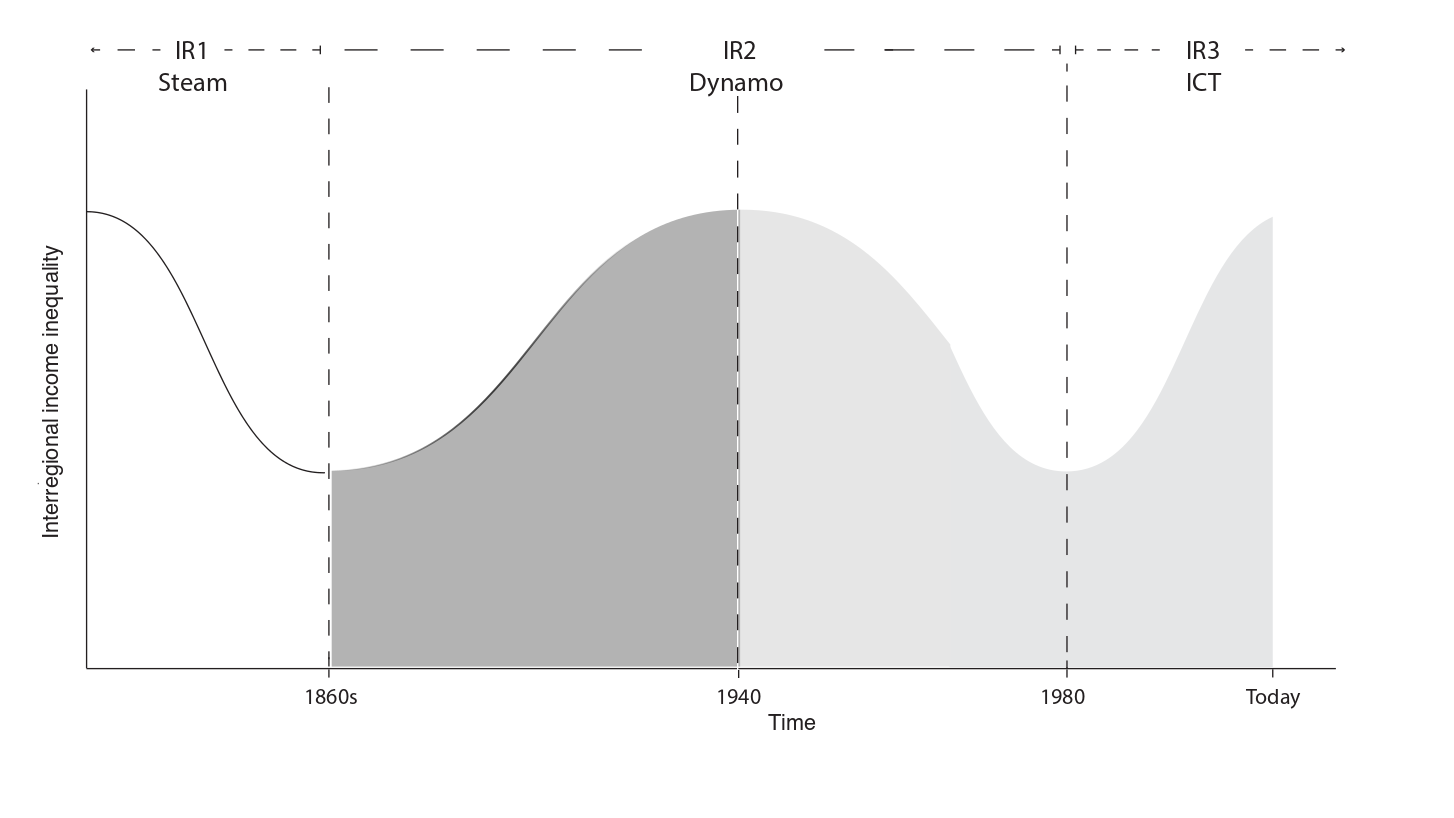 Hints from the very long run
Note: Authors’ estimates, using ICPSR 2896  (counties) + Decennial and ACS data  (Commuting Zones). Between 1860 and 1945, national manufacturing-to-farm wage ratio ranges between 1.6 and 3.6
In closing
Rising place-based inequality is a feature of many countries
Economics: unequal intra- and inter-generational opportunity
Politics: populism, disruption and upheaval
A new framework  labor demand and disruptive innovation
Common building blocks  divergence, convergence & transition
Better able to explain 80 years of US interregional inequality
Not predicting the future: relationships but not deterministic 
If no crystal ball, then what?
Thank you tkemeny@qmul.ac.uktkemeny.github.io
Labor market data
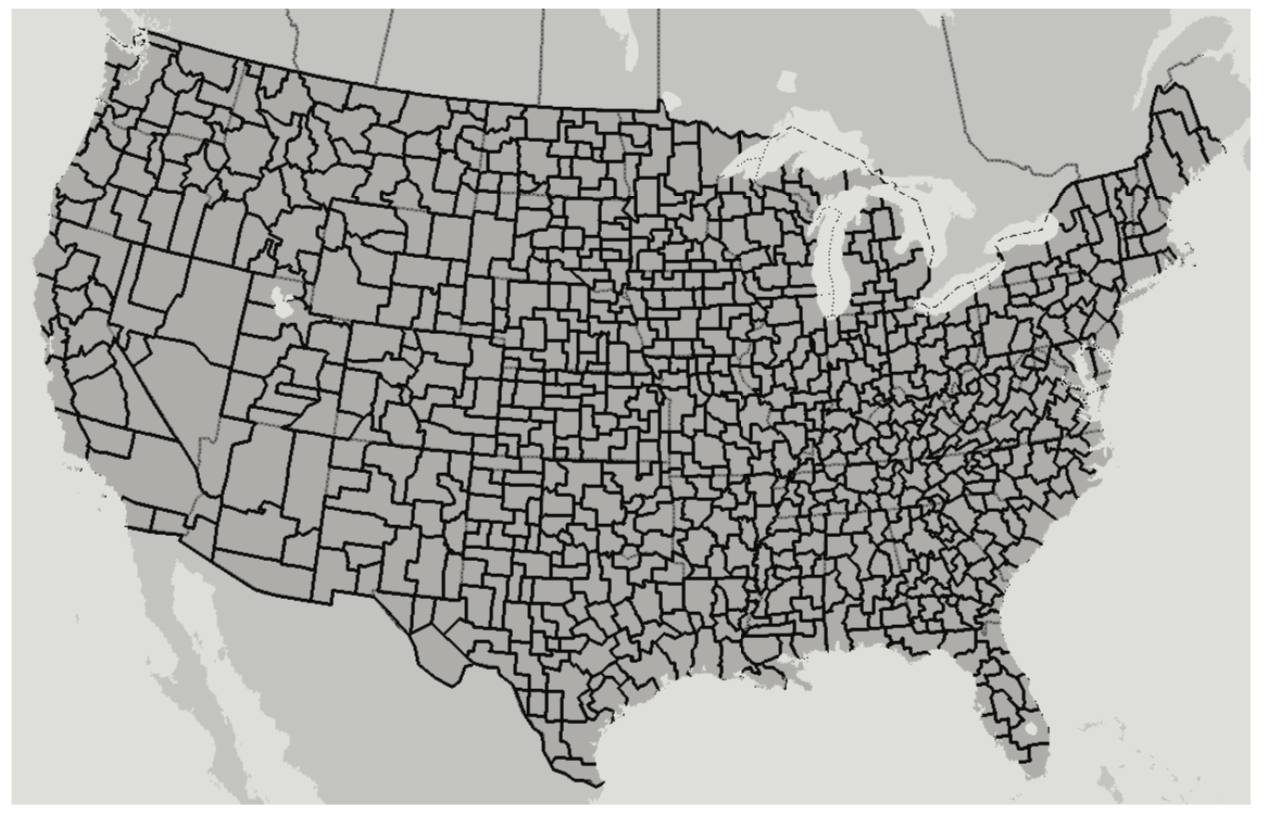 Public-use Decennial + ACS extracts
1940, 50, 60, 70, 80, 90, 2000, 2009-11, 2017)
Smallest identifiable geography in raw data
SEA (1940, 1950)
County groups (1970, 1980)
PUMAs (1960; 1990-2017)
Probabilistically match workers to 1990-vintage Commuting Zones
722 CZs, excludes Alaska and Hawaii
Worker contributions weighted by
Census person weights * labor supply weights * CZ probability weight
Mimics Autor & Dorn (AER 2013, 103(5))
Limited states
ME, VT, NH, MA, RI, CT, NY, PA, NJ, DE, OH, IN, MI, IL, WI, MN, CA